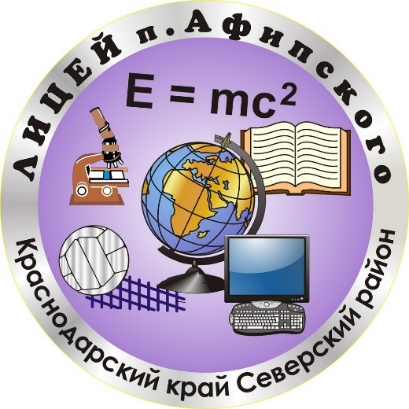 Результаты итоговой аттестации обучающихся
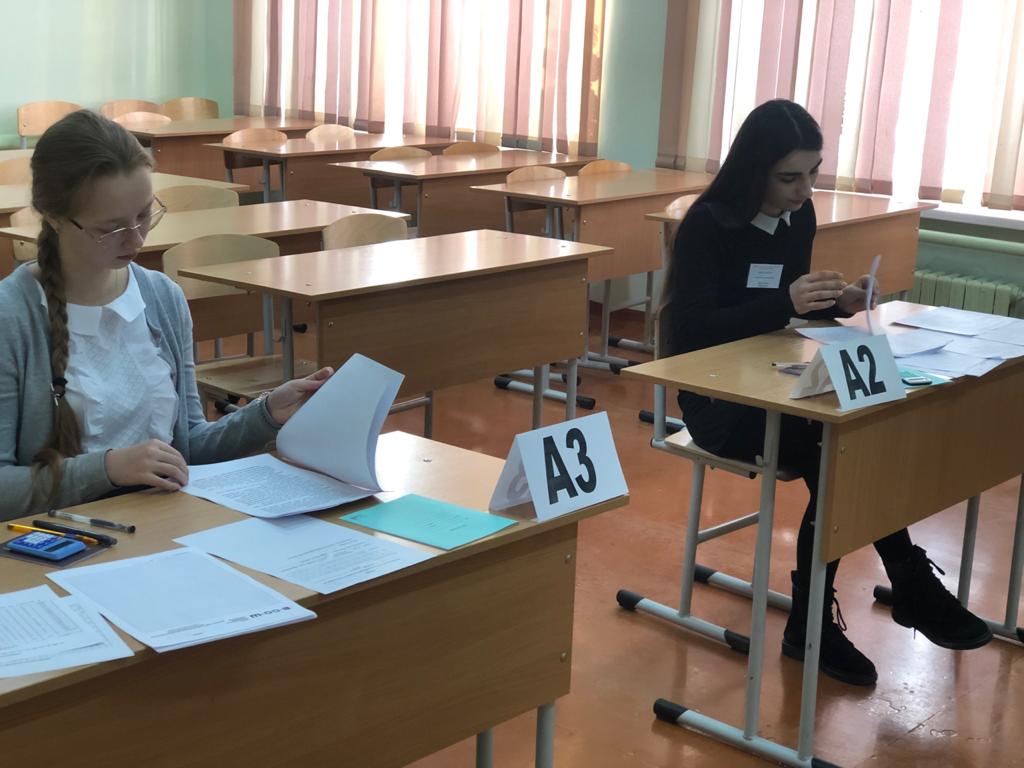 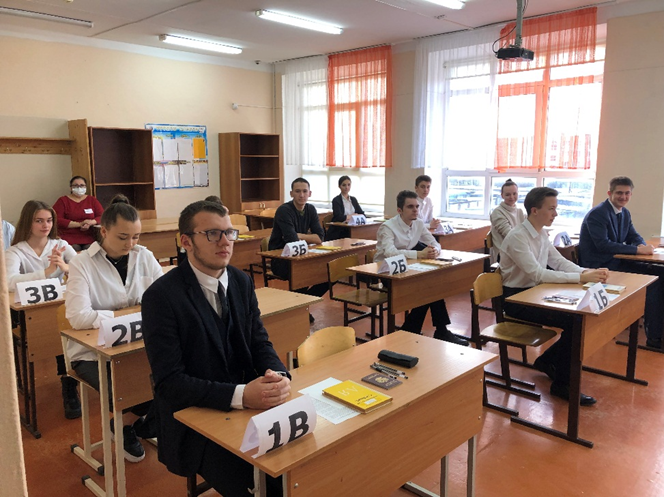 Результаты ЕГЭ-2023
Результаты ОГЭ-2023
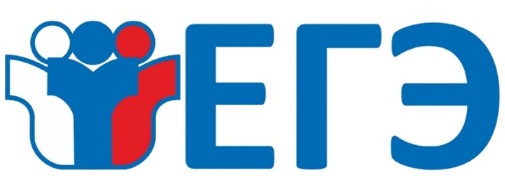 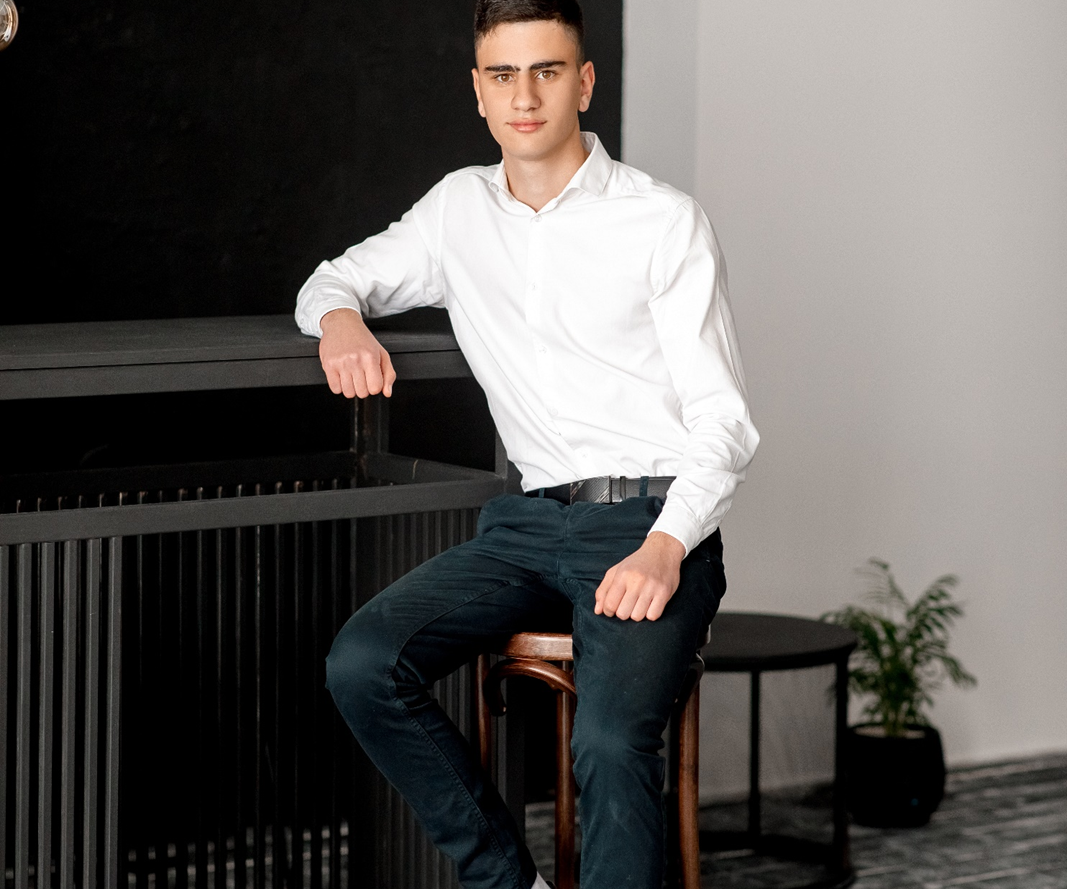 Давтян Эдмон Давидович,  
выпускник 11 «А» класса 
Набрал 100 баллов на ЕГЭ по русскому языку.
Эдмон – трудолюбивый и очень целеустремлённый человек. Для него в школе главное, конечно, – это учёба. Познавая школьные науки, Эдмон всегда учился на «отлично».
За годы обучения были серьёзные достижения, он становился призёром олимпиады по русскому языку, математике, географии. 
Долгий и упорный труд привёл его к высокому результату – 100 баллов на ЕГЭ по русскому языку. Хочется надеяться, что и остальные экзамены будут сданы не хуже!
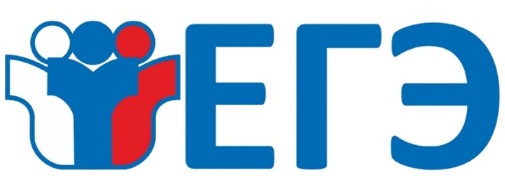 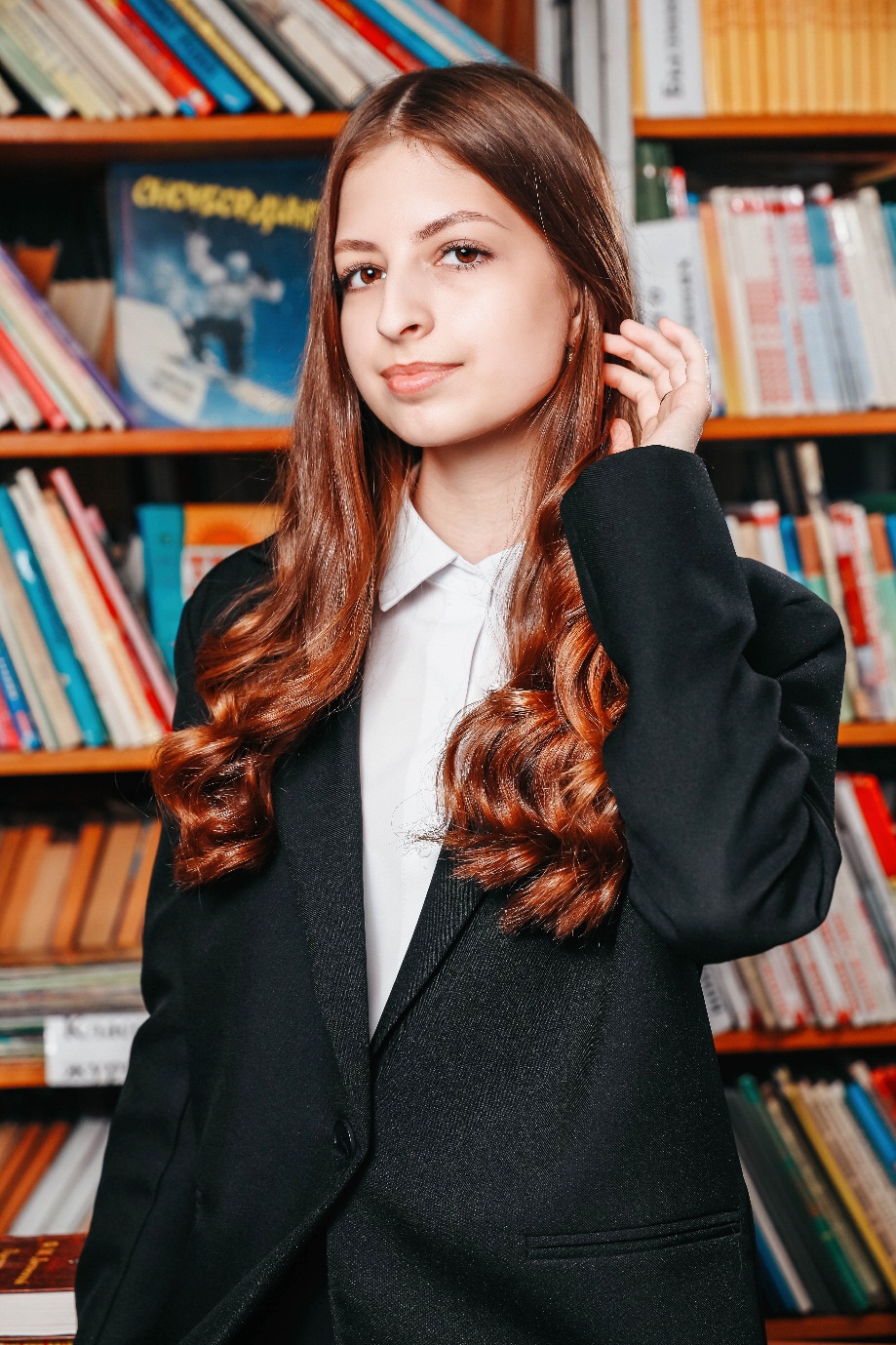 Гаранина Алина Дмитриевна, 
выпускница 11 «Б» класса 
Набрала 95 баллов на ЕГЭ по русскому языку.
Моей отличительной чертой является трудолюбие и целеустремлённость. Для меня в школе главное, конечно, – это учёба. Познавая школьные науки, я всегда училась на «хорошо» и «отлично».
За годы обучения в лицее у меня были и другие достижения, я становилась призёром всероссийской олимпиады школьников по русскому языку, литературе и английскому языку. 
Долгий и упорный труд привёл меня к высокому результату на ЕГЭ по русскому языку. Хочется надеяться, что и остальные экзамены я сдала на 100 баллов!
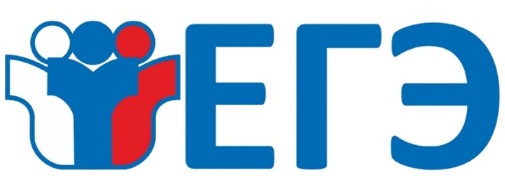 Данил Романович Морозов, 
выпускник 11 «Б» класса. 
Набрал на ЕГЭ по обществознанию 92 балла
Я не первый год интересуюсь и занимаюсь изучением обществознания, поэтому затрудняюсь сказать, был ли экзамен для меня сложным или простым.
Обществознание охватывает проблематику пяти научных областей: экономику, политику, право, социальные отношения и область «Человек и общество», последняя включает ряд философских вопросов. Изучение этих областей расширило мой кругозор, помогло понять, как устроено общество, кто формирует правовую и экономическую культуру всё это и многое другое помогло мне сдать ЕГЭ по обществознанию на высокий балл.
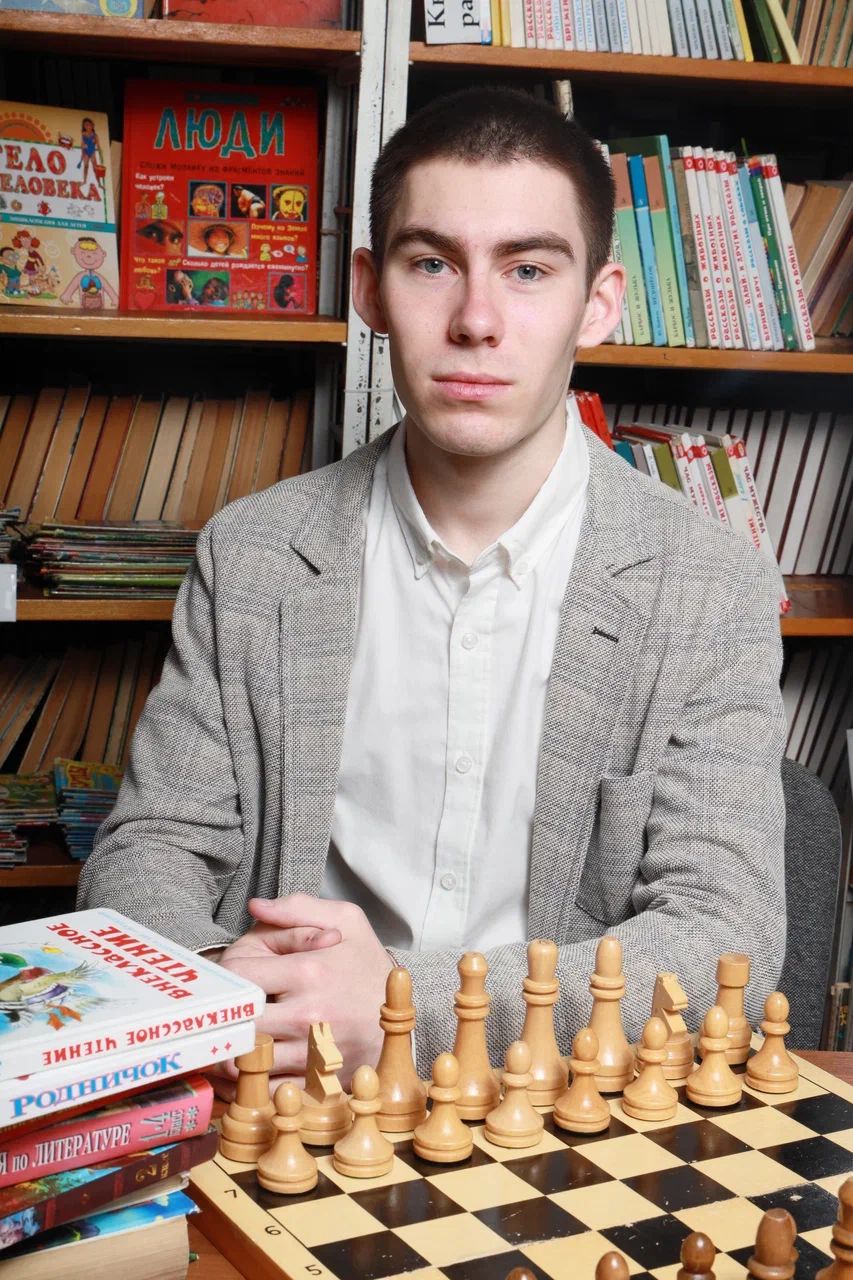 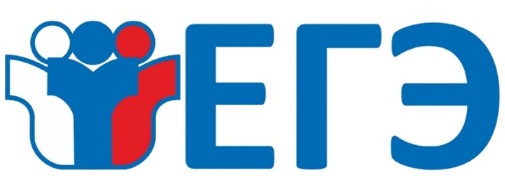 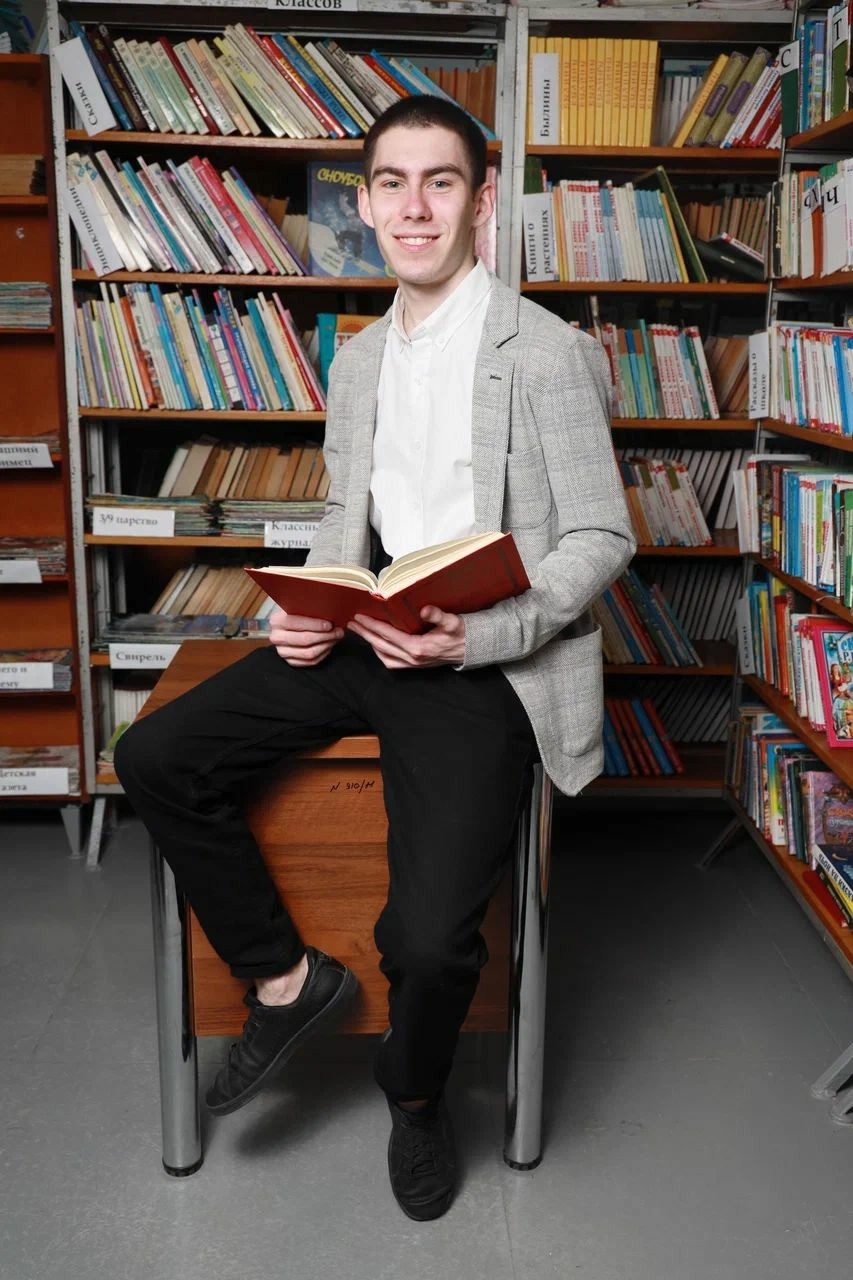 Данил Олегович Морозов, 
выпускник 11 «Б» класса 
Набрал на ЕГЭ по истории 89 баллов.   
Предмет «История» один из самых сложных предметов на ЕГЭ. В этом году ЕГЭ по истории включало больше вопросов по Великой Отечественной войне: карты, фрагменты исторических текстов. Были и аналитические задания, где нужно привести факты, доказать свою точку зрения. 
Два года я усиленно готовился к этому экзамену. Процесс подготовки позволили мне узнать много нового о прошлом нашей страны, о событиях, последствия которых переживаем мы до сих пор. Но, тем не менее, история - один из моих любимых предметов.
Я, не привык сдаваться, результатом моего труда стал высокий балл по полученный на ЕГЭ по истории.
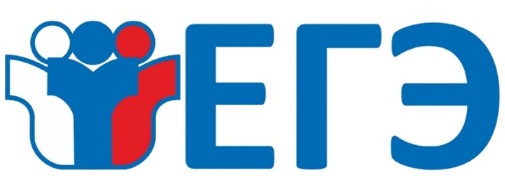 Овчинникова Анастасия Петровна, 
выпускница 11 «А» класса. 
Набрала на ЕГЭ по химии 97 баллов.
Ещё в девятом классе я сделала свой выбор и твердо решила сдавать химию. Именно с этого периода, я стала серьёзно готовиться к урокам, участвовать в различных олимпиадах по химии. В десятом классе, я решила, что этого не достаточно, чтобы получить высокий балл на ЕГЭ.
Так, в моей жизни появились Онлайн – вебинары и Онлайн-практики.
Рекомендую, всем сохранять запись всех занятий, за месяц до сдачи ЕГЭ, открыть их и повторить.  Это мой маленький секрет, которым я делюсь со всеми.
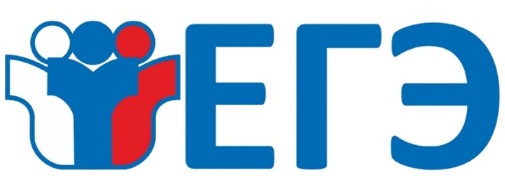 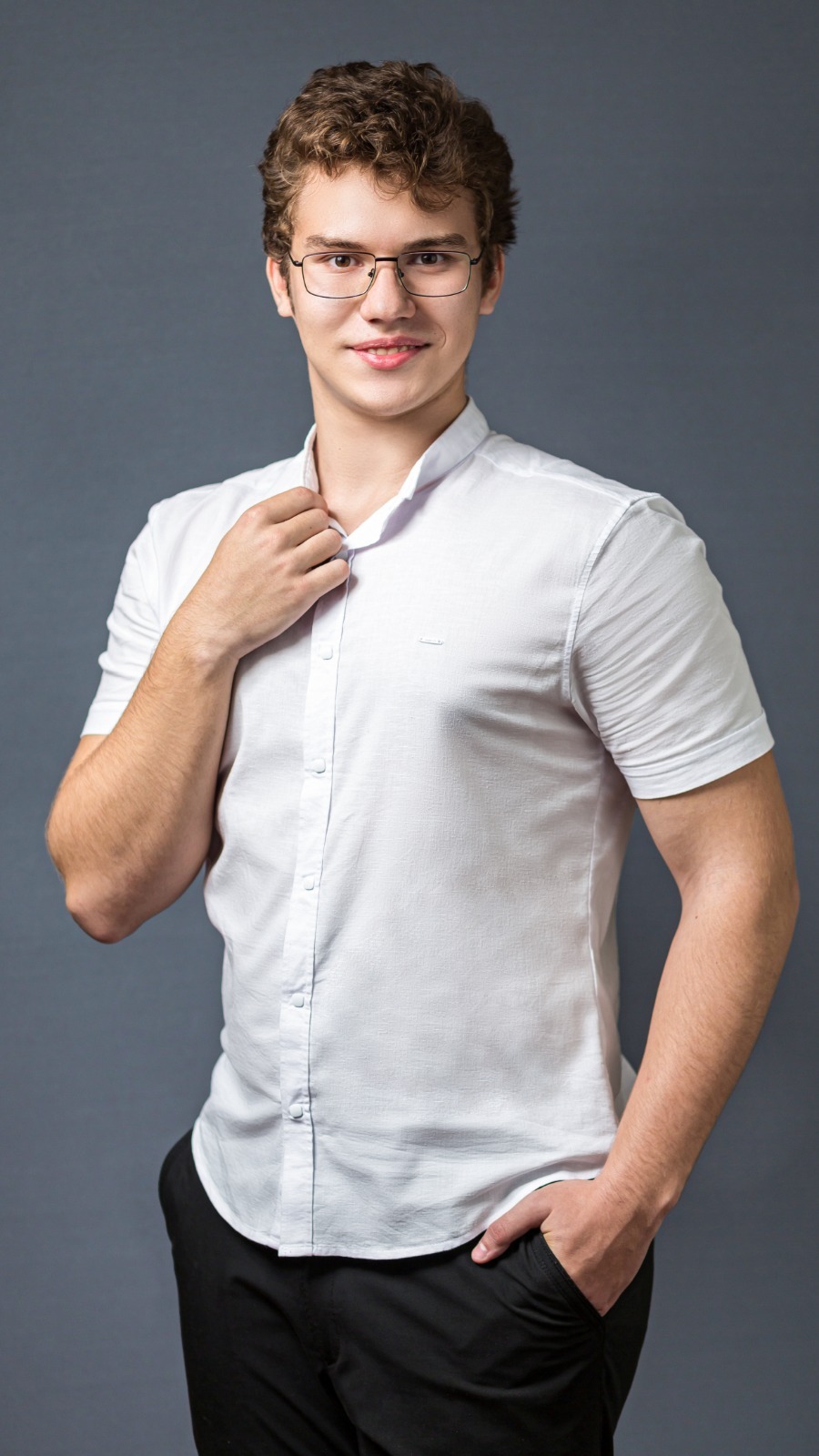 Калмыков Андрей Александрович,
выпускник 11 «Б» класса.
Набрал на ЕГЭ по русскому языку 93 баллов.
Я долго выбирал, какой предмет мне лучше сдавать, на эти размышления я потратил весь 10 класс. Химия? Обществознание? География? Но… основной упор я делал на русский язык и профильную математику. 
Дополнительные занятия, заочные курсы, да и просто моё усердие сделали своё дело. На ЕГЭ я шёл уверенный в том, что у меня всё получиться. И, как показал результат, я был прав. 
Но ребятам, я посоветую начинать готовиться к ЕГЭ, как можно раньше. Благодаря чему, будет достаточно знаний и практических навыков, а возможность идти на экзамен в полной уверенности в том, что всё получиться. 
Бояться ЕГЭ не стоит. Верьте в свои силы!!!